Mathematics
Integer Addition and Subtraction:Rounding to estimate
Ms Jeremy
Pause the video to complete your task
Resume once you’re finished
Can you round 183 625 to:
i) the nearest 10 000?
ii) the nearest 1000?
183 625
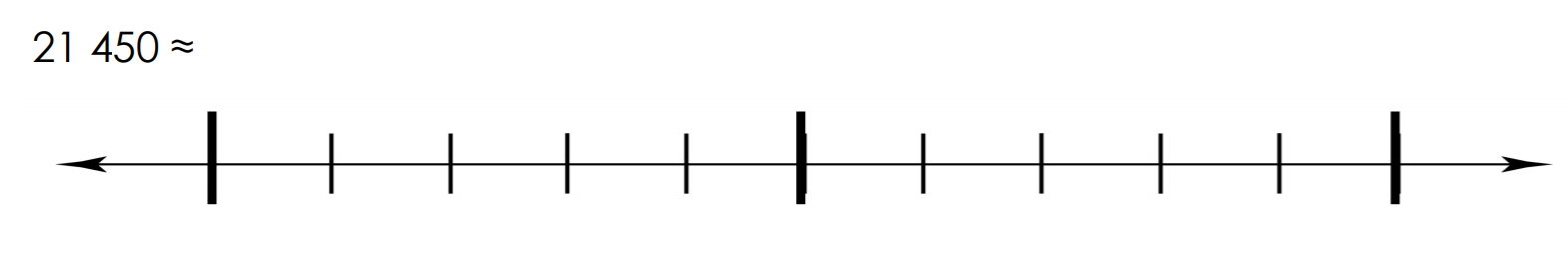 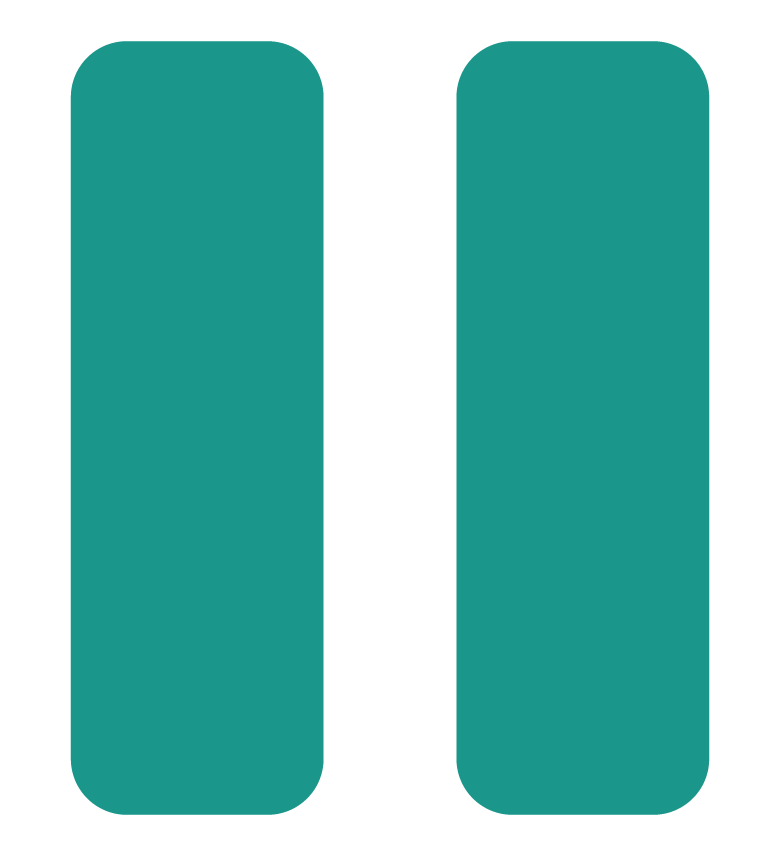 183 625 is approximately 180 000 (n.m. 10 000)
183 625 is approximately 184 000 (n.m. 1000)
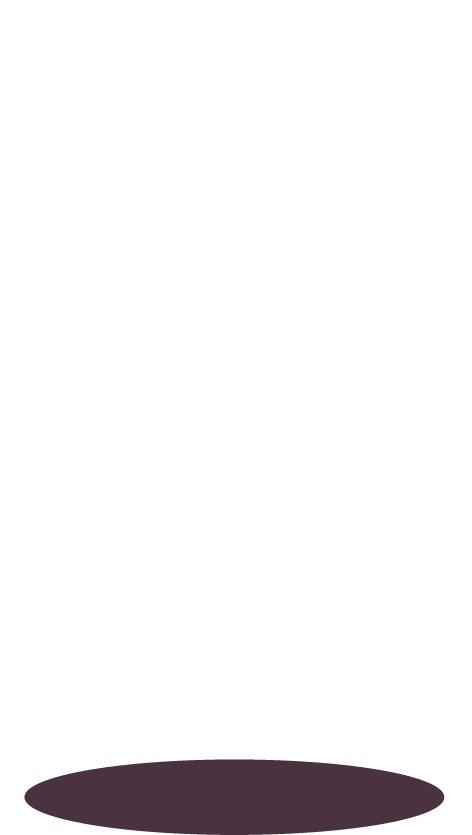 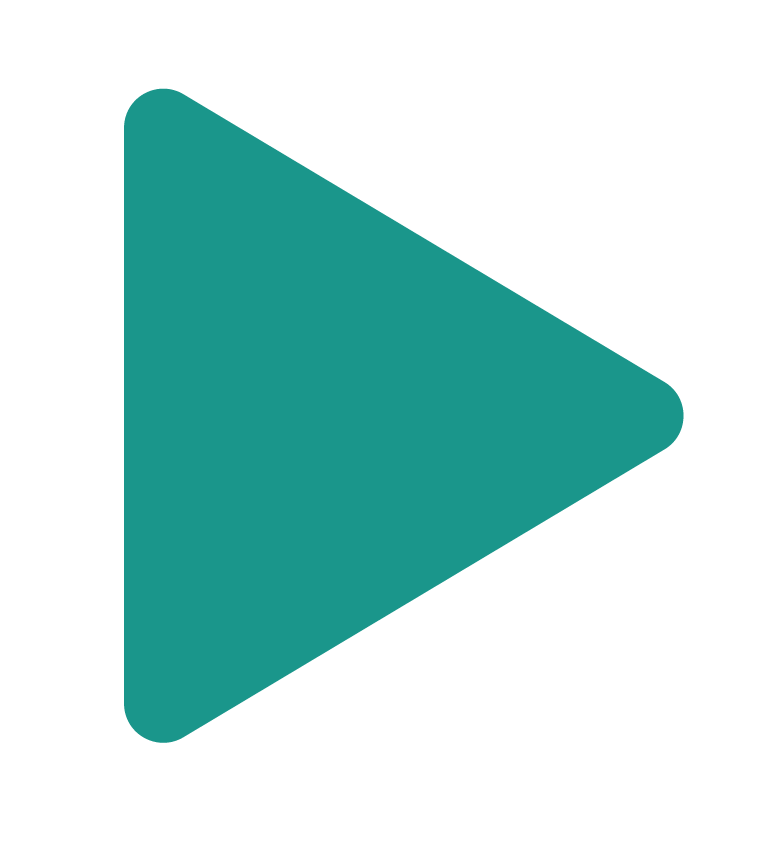 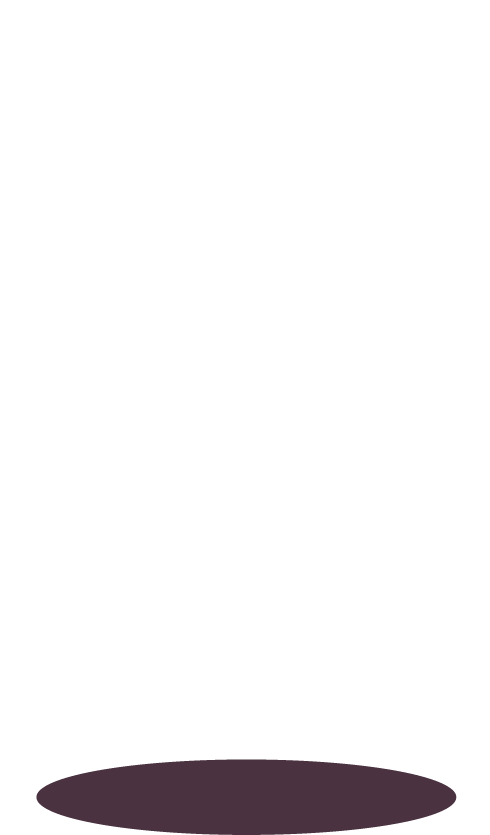 Pause the video to complete your task
Resume once you’re finished
Can you use rounding to the nearest 
10 000 and 1000 to estimate an answer?
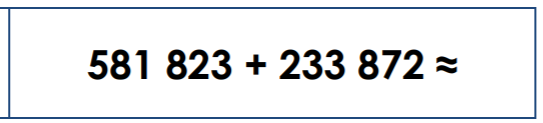 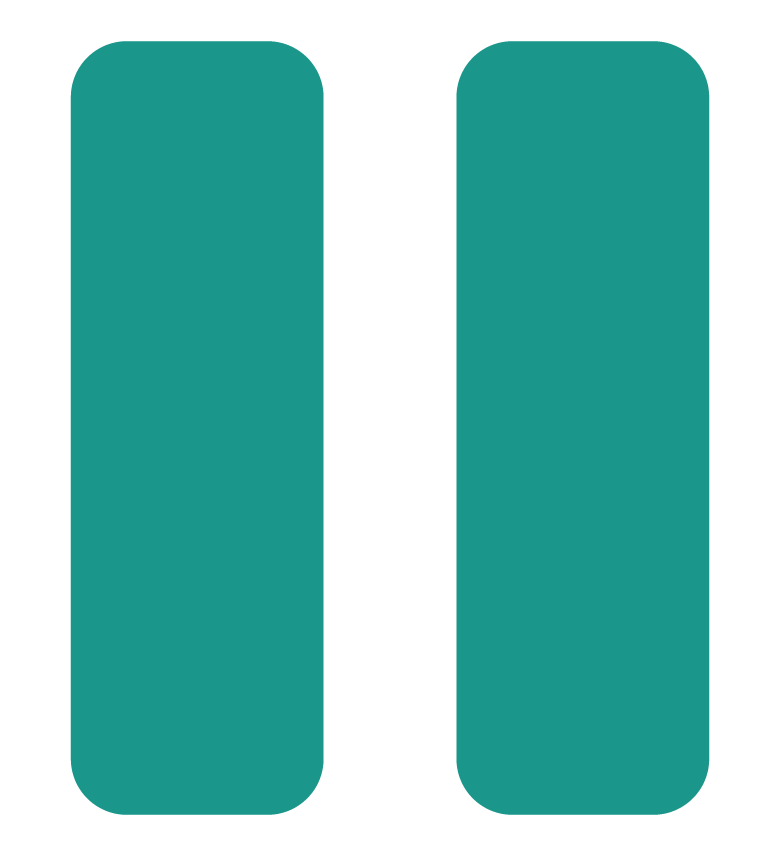 582 000 + 234 000 = 816 000
580 000 + 230 000 = 810 000
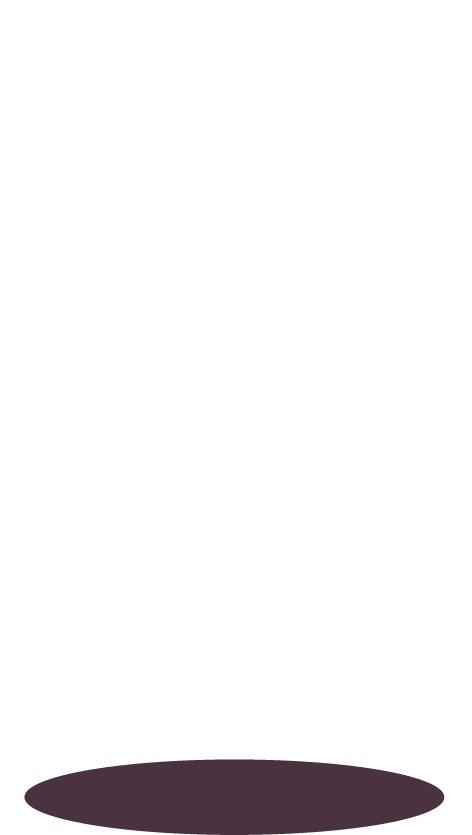 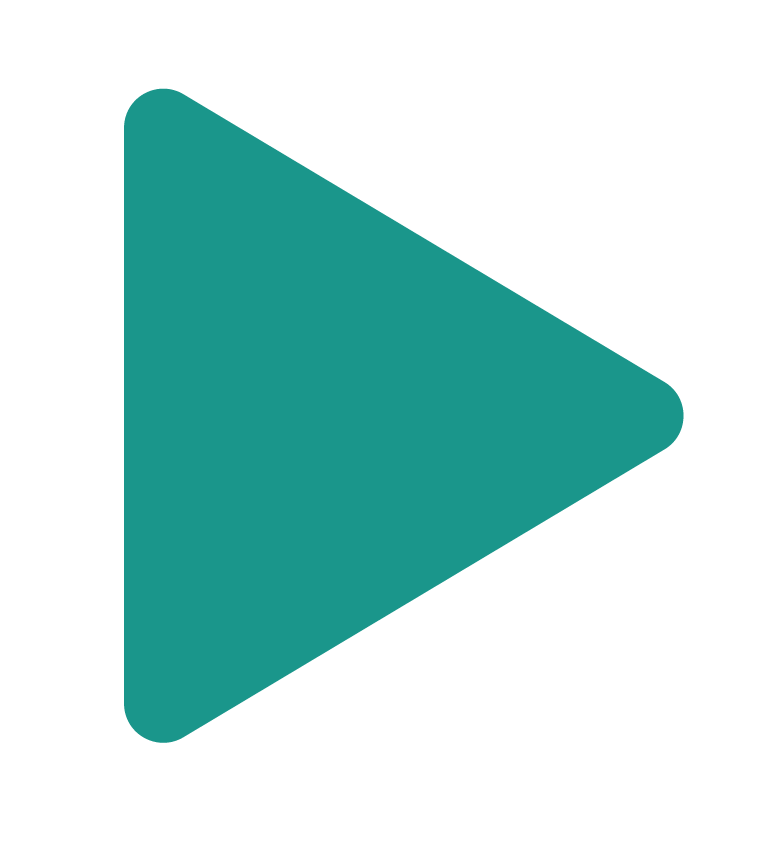 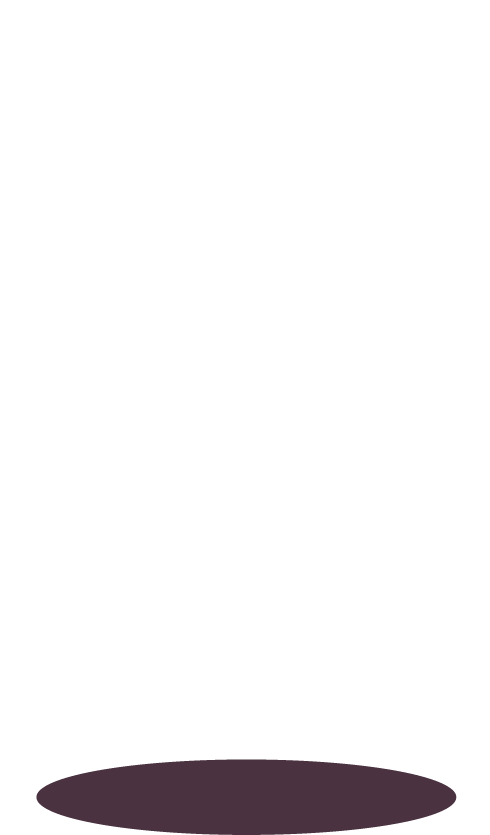 Pause the video to complete your task
Resume once you’re finished
What is the total approximate population of Cambridge and Edinburgh?
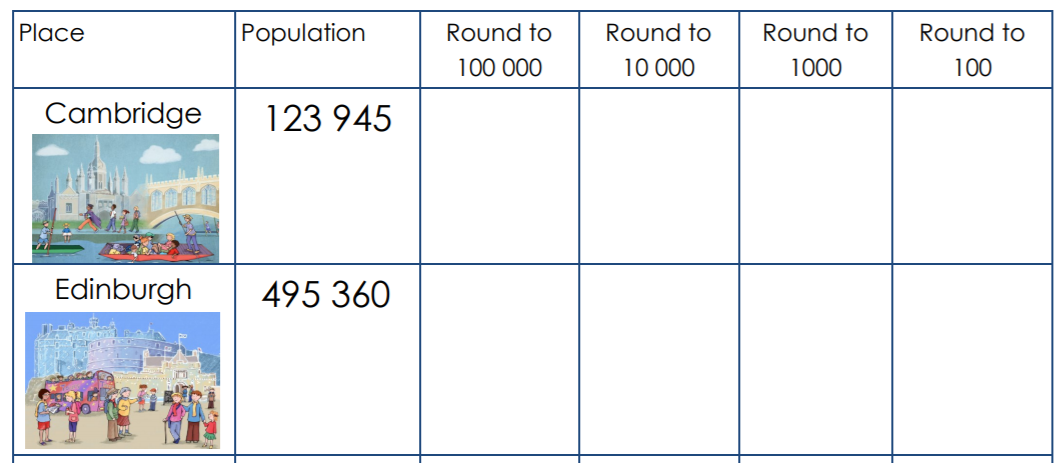 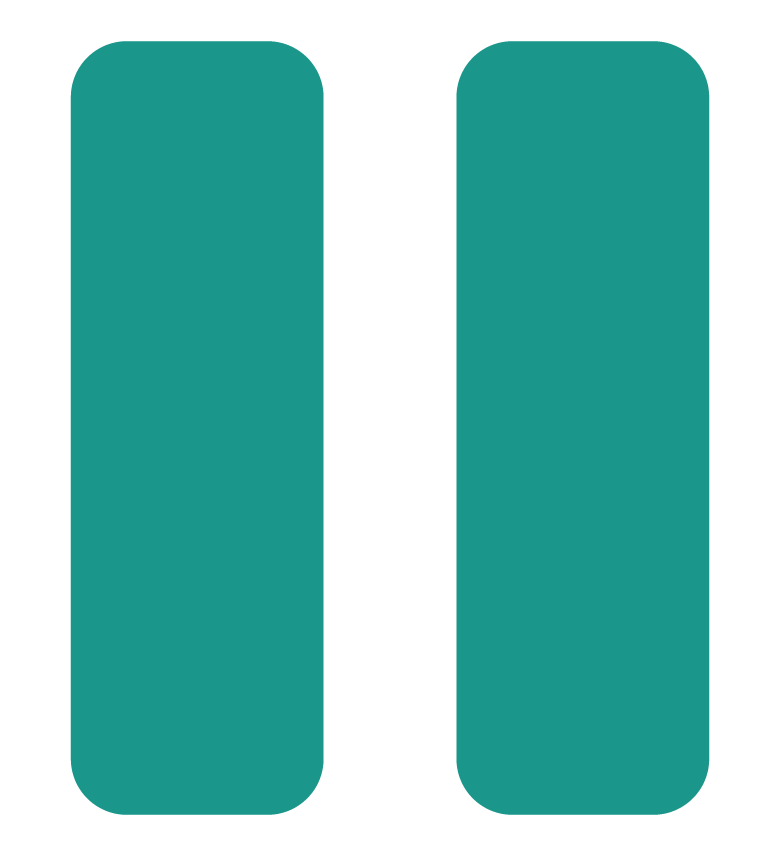 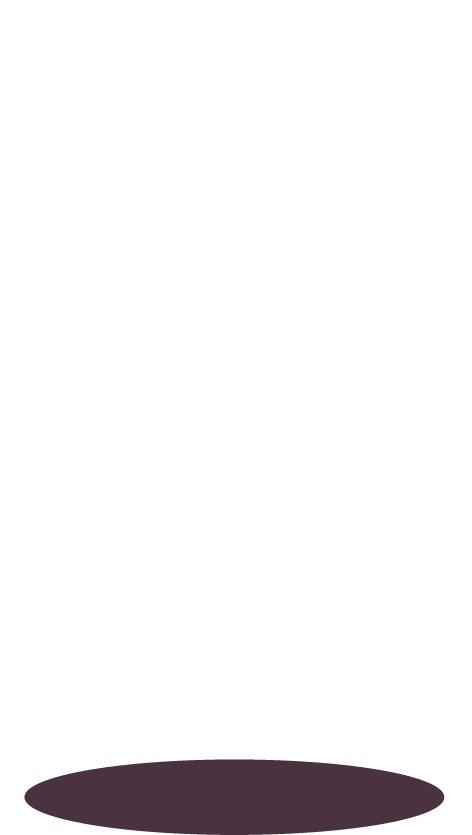 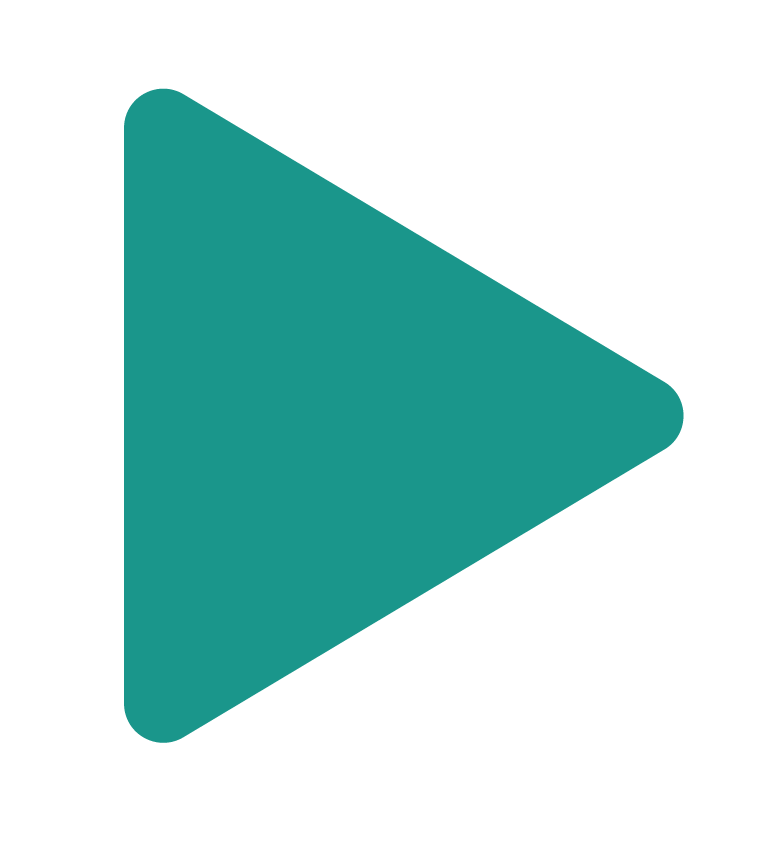 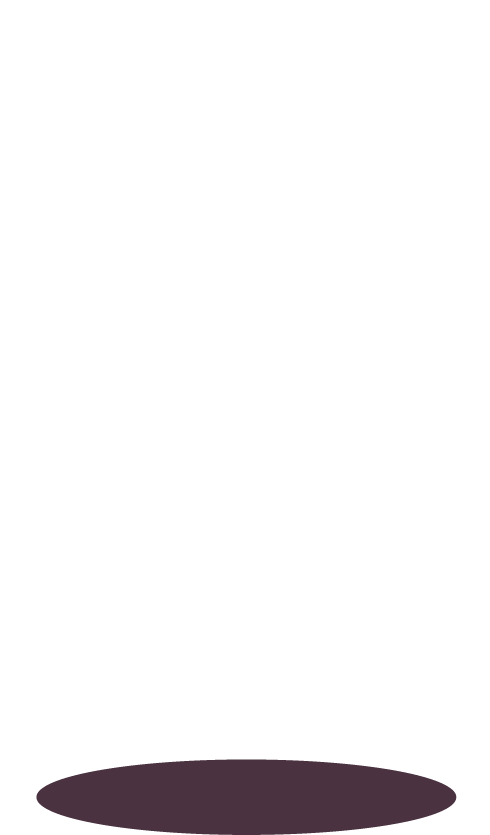 Pause the video to complete your task
Resume once you’re finished
Independent Task
Use rounding (n.m. 10 000 and 1000 ) to estimate the answers to the following:
563 219 + 144 832 = 
623 914 + 182 453 =
791 201 + 128 522 =
612 733 + 335 029 =
Would you be more likely to round to the nearest 10 000 or 1000 when estimating? Why?
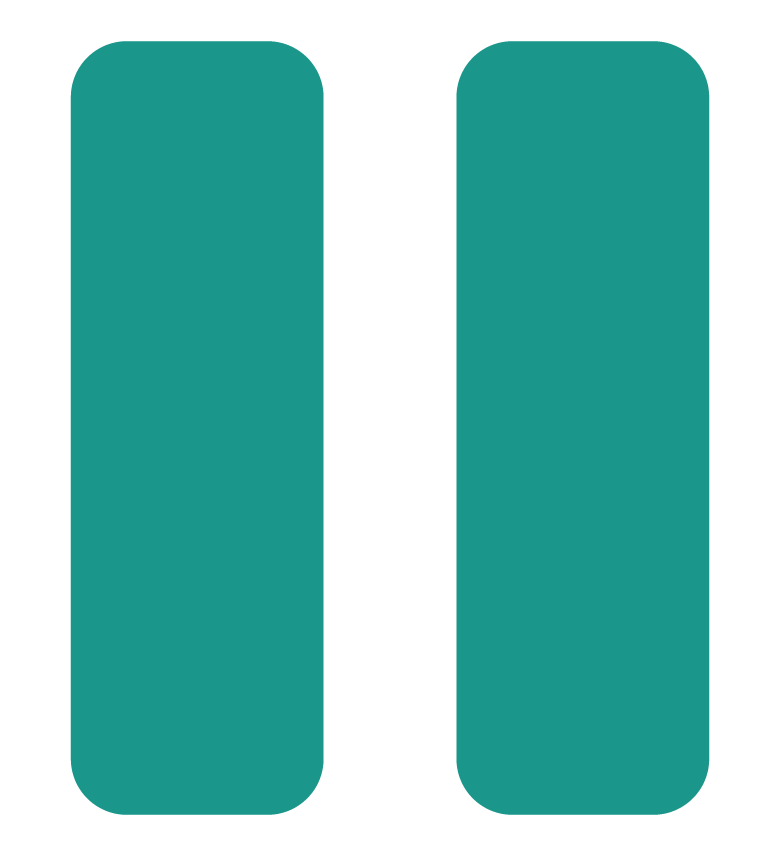 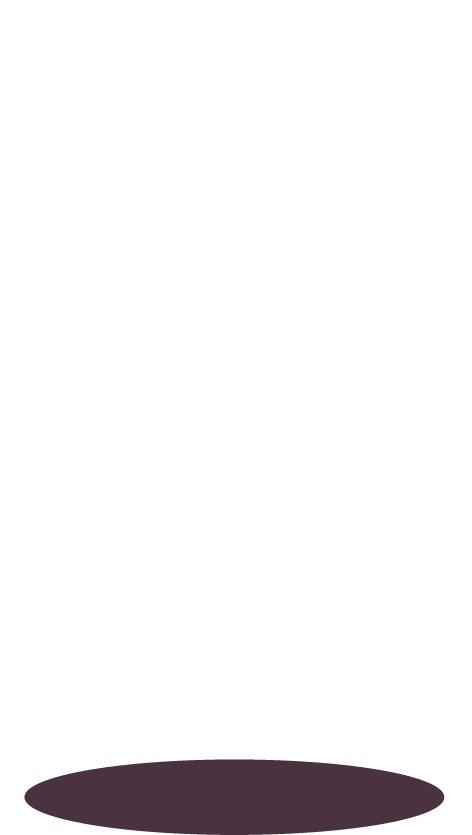 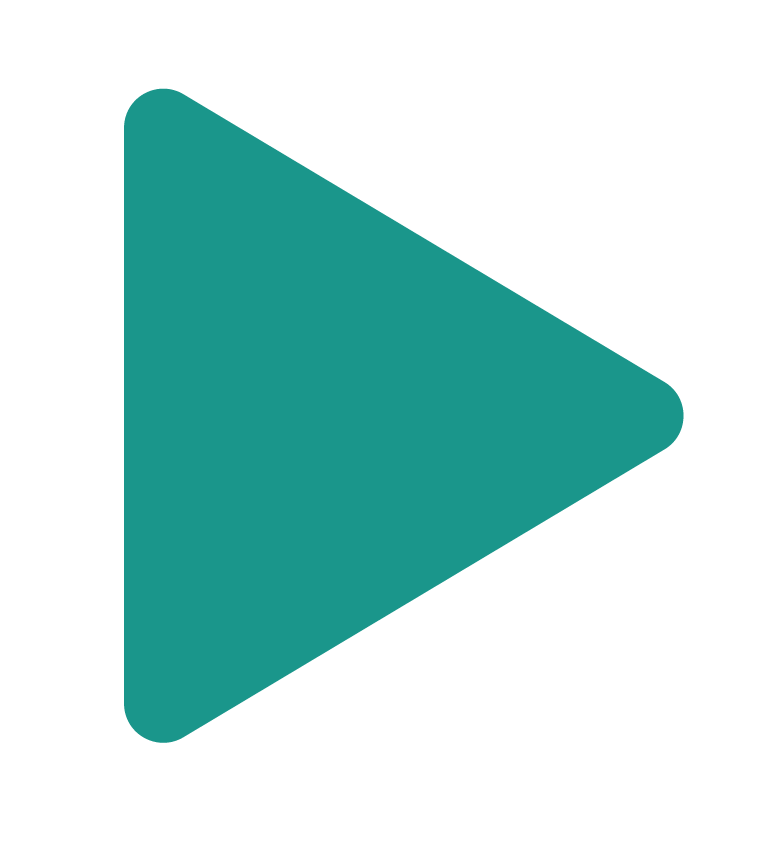 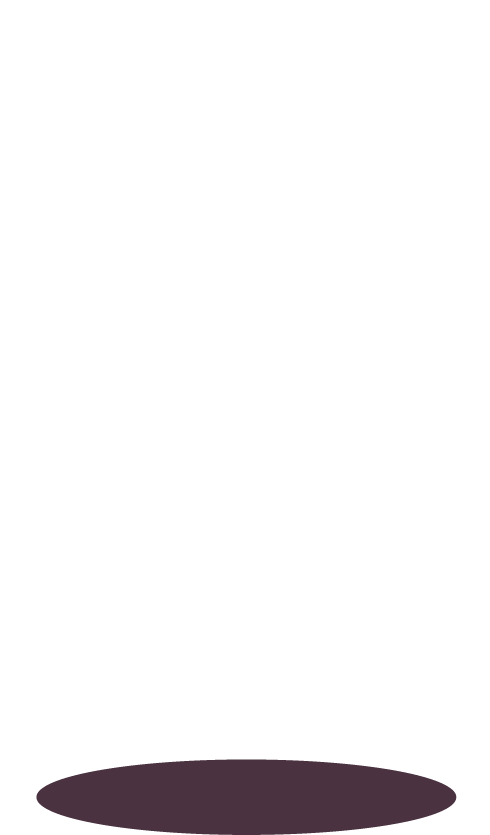